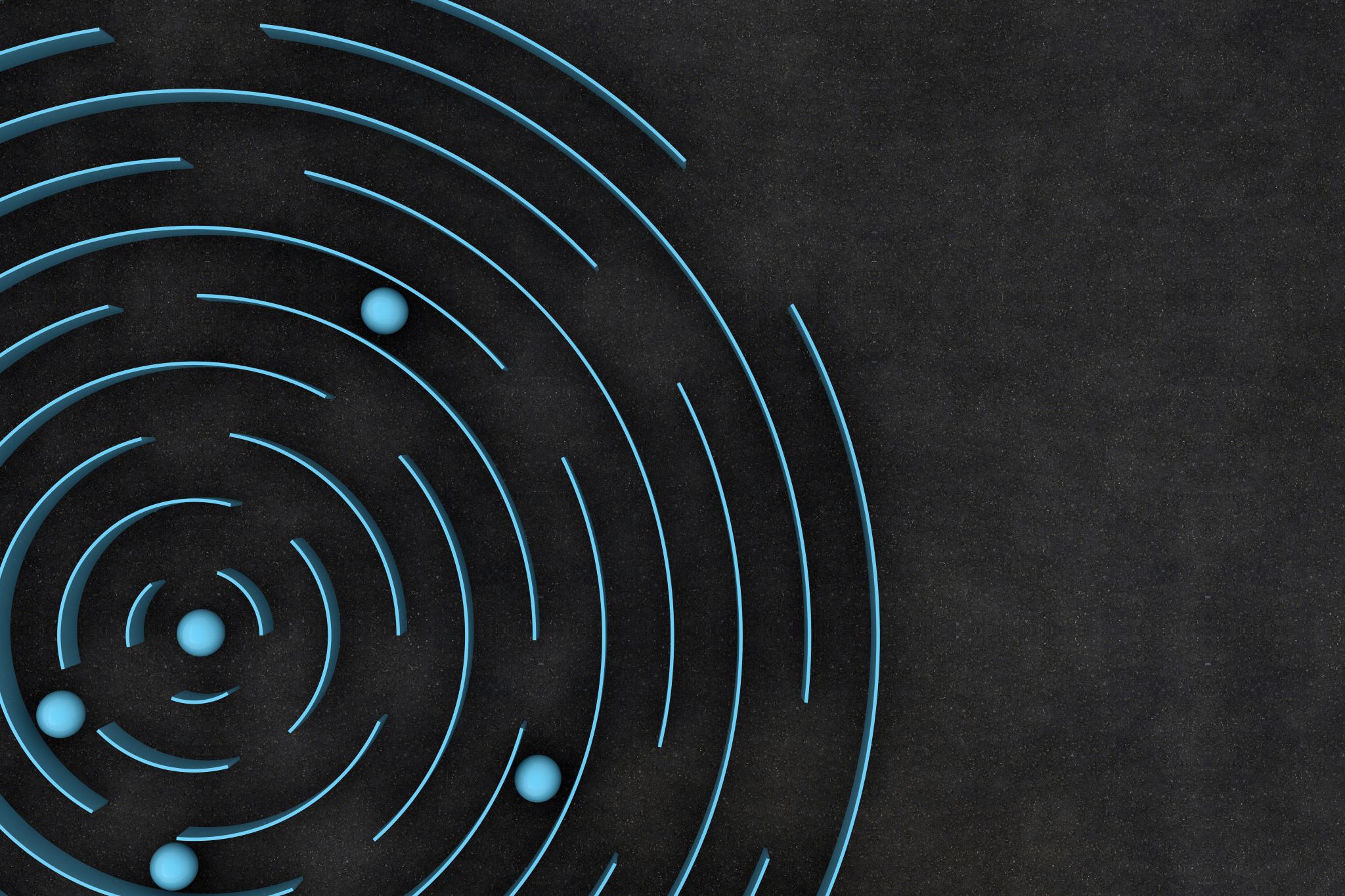 BOR TERMİNOLOJİSİBOR TARİHİBOR REZERVLERİ
YILDIZ TEKNİK ÜNİVERSİTESİ
BİYOMÜHENDİSLİK BÖLÜMÜ
Prof. Dr. Mehmet Burçin PİŞKİN
Bor mineralleri ve ticari ürünleri konusunda literatürde tek bir sınıflandırma bulunmamaktadır. 

Roskill Information Services Ltd. Şirketi tarafından hazırlanan bor raporları (bor mineralleri , bor cevherleri , rafine bor bileşikleri , bor ürünleri )
United States Geological Survey (USGS) tarafından hazırlanan Chemical Economics Handbook raporu (birincil bor kimyasalları, bor türevleri)
Stanford Research Institute (SRI) yayınları  (bor mineralleri , bor bileşikleri )


uluslararası terminoloji için önemli kaynaklardır.
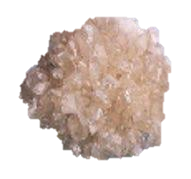 Bor ürünleri, üretim amaçları, kullanım alanları ve prosesleri dikkate alınarak; bor mineralleri, ham bor ürünleri, rafine bor ve özel bor ürünleri olmak üzere dört grupta sınıflandırılabilir.
Bor Tarihi
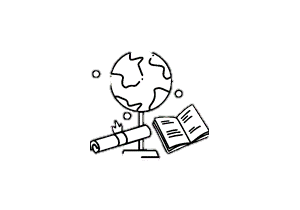 Kelime kökeni olarak Arapça buraq/baurbach ve Farsça burah kelimelerinden gelmektedir.
Tarih boyunca birçok uygarlık tarafından kullanılan borun ilk olarak yaklaşık 4 bin yıl önce Tibet’te kullanıldığı bilinmektedir.
M.Ö.2000’li yıllarda Babiller, uzak doğudan bor ithal etmiş ve altın işletmeciliğinde kullanmışlardır. 
Mısırlıların mumyalama, tedavi ve metal oymacılığında bor madeninden yararlandıkları bilinmektedir. 
Eski Yunan ve Roma’da arena temizliği amacıyla zemine serpilmiştir.
Bor madeninin kullanımına ilişkin ilk yazılı metine  (M.S. 762) Bağdat ve çevresindeki Arap yerleşim yerlerinde rastlanmıştır. 
M.S. 875 yılında Arap bilim insanları, borun yapısını çözmüş ve ilaç üretimine kazandırmışlardır.
Modern Bor Endüstrisi, 13. yüzyılda Marco Polo tarafından Tibet’ ten Avrupa’ya getirilmesiyle başlamıştır. 
15. yüzyılda Venedikliler, 17.yüzyılda Hollandalılar ve 18.yüzyılda İtalya (1771,Toskana bölgesinde sıcak su akıntıları nedeniyle) dünya bor ticaretine hakim olmuşlardır. 
1830 yılında İtalya'da borik asit üretimi başlamıştır. 
Endüstriyel anlamda ilk bor madenciliği 1852’de, Şili’de başlamıştır. 
1964 yılında Kaliforniya’daki tuzlu göllerde borun varlığı saptanmış ve aralıklı üretime geçilmiştir.
19. yüzyılın sonlarına doğru dünyanın farklı bölgelerinde bor yatakları keşfedilmiştir. 
Bor kullanım alanlarının genişlemesi, ülkeleri yeni hammadde arayışına itmiş ve Türkiye, Amerika, Rusya, Şili, Çin bugünkü dünya bor piyasasını oluşturmada etkin rol almıştır.
Türkiye Bor Tarihi
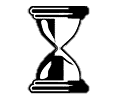 Türkiye’de bor cevherlerinin ilk olarak Romalılar tarafından keşfedildiği tahmin edilmektedir.
Gerçek anlamda bor madenciliğinin, 1861 yılında çıkartılan Maadin Nizannamesi uyarınca 1865 yılında “Compagnie Industrielle Des Masures” adlı bir Fransız şirketine 20 senelik işletme imtiyazı verilmesiyle başladığı bilinmektedir. 
1883 tarihinde borasit madeni imtiyazının yabancı şirketlere verilemeyeceği kararlaştırılmış ve ocaklardan çıkarılmış olan cevherlerin ihracatı tamamen yasaklanmıştır.
Fakat daha sonra 1887'de Sultançayır Bor Madenlerinin ihalesi İtalyan - İngiliz ortaklığı ile kurulan M. Cove ve M.Hanson şirketine, 50 yıl süreyle verilmiştir. 
1889 yılında Société Lyonnaise de Borate de Chaux adlı bir Fransız şirketine de Sultançayırı yakınlarındaki sahaların imtiyazı verilmiştir.
1904 tarihli bir fermanla Bor imtiyazı, Reşit Paşa ve İngiliz uyruklu William Vitaller'e 60 yıl süre ile verilmiştir.
1927 tarihinde bor cevheri yatakları 45 yıl süreyle John Oven Red’e ihale edilmiştir.
1938 tarihinde yeniden bir İngiliz , Desmond Abel Smith’e, aktarılmıştır.
Cumhuriyetin ilk yıllarıyla birlikte başlayan millileşme hareketleri ile yabancı imtiyazlarının kaldırılması hedeflenmiştir.  
Maden aramalarına başlanması gerektiği bilinciyle, MTA ve ETİBANK 1935 yılında Atatürk’ün direktifleriyle kurulmuştur.
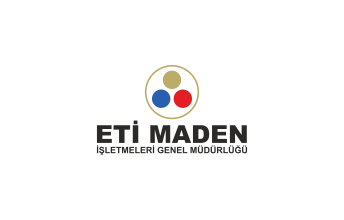 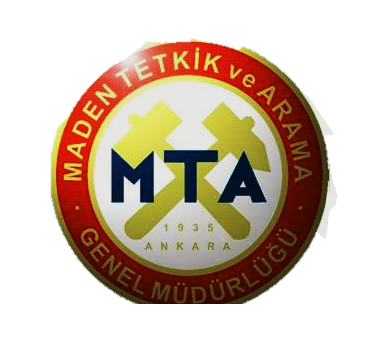 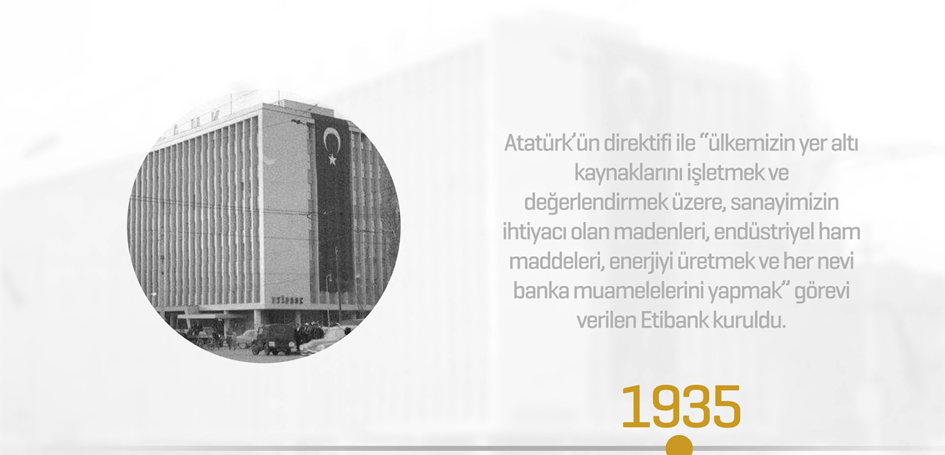 1950 yılında Bigadiç’te ve 1952'de Mustafa Kemal Paşa bölgesinde kolemanit yatakları bulunmuştur.
1956 yılında MTA Enstitüsü Emet-Kütahya bölgesinde linyit etütleri yapılması esnasında, Hisarcık ve Hamamköy civarında kolemanit yataklarına rastlanmıştır.
1958 yılında Emet bor madeni işletme hakkı Etibank’a geçmiştir ve 1959’da ilk ihracat ile Türkiye bor madeni ekonomisine müdahale eder hale gelmiştir.
1960 yılında Eskişehir'in Kırka Bölgesinde Tinkal’in varlığı tespit edilmiştir.
1964 yılında Bandırma'da Polonya'nın Polimex firması desteği ile 20.000 ton/yıl kapasiteli Boraks ile 6.000 ton/yıl kapasiteli Borik Asit tesisleri kurulmuş ve 1968 yılında üretime başlanmıştır.
1968 yılında Bakanlar Kurulu kararıyla Türk Boraks Madencilik A.Ş.’nin tüm maden arama ve işletme hakları Etibank’a devredilmiştir. 
1975 yılında Bandırma’da 20.000 ton/yıl kapasiteli Sodyum Perborat fabrikası üretime başlamış,  II. Borik Asit Tesisi projesi yürürlüğe sokulmuştur.
1978 yılında Bor rezervlerinin tüm madencilik ve işletme hakları Etibank’a verilmiştir.
Kırka’daki tesis 1984 yılında, Bandırma’daki II. Borik Asit Tesisi ise 1987 yılında tamamlanmıştır. 
1996 yılında Kırka II Boraks pentahidrat tesisi , 2001 yılında ise Kırka III Boraks pentahidrat tesisi işletmeye alınmıştır.
2004 yılında Emet Borik Asit Tesisi, 2007 yılında ise Kırka Kalsine Tinkal Pilot Tesisi devreye alınmıştır
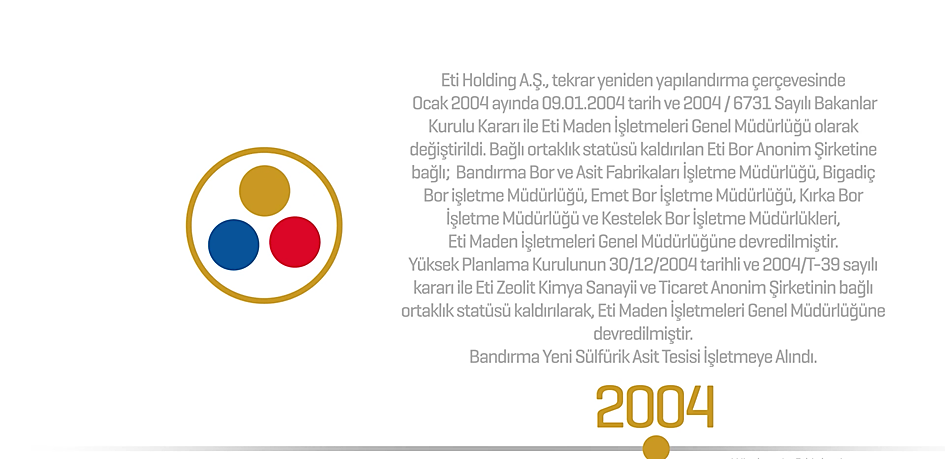 Eti Maden, bünyesinde bulunan dört İşletme Müdürlüğünde; 
Kırka Bor İşletme Müdürlüğü-Eskişehir
Emet Bor İşletme Müdürlüğü-Kütahya
Bandırma Bor ve Asit Fabrikaları İşletme Müdürlüğü-Balıkesir
Bigadiç Bor İşletme Müdürlüğü-Balıkesir
rafine bor ürünler (boraks pentahidrat, boraks dekahidrat, borik asit, zirai bor, çinko borat, bor oksit, kalsine tinkal, susuz boraks, öğütülmüş kolemanit ve öğütülmüş üleksit) üreterek iç ve dış piyasalara sunmaktadır. 
Eti Maden’in 2019 yılı sonunda toplam rafine bor ürünleri üretim kapasitesi yaklaşık 2.7 milyon tondur.
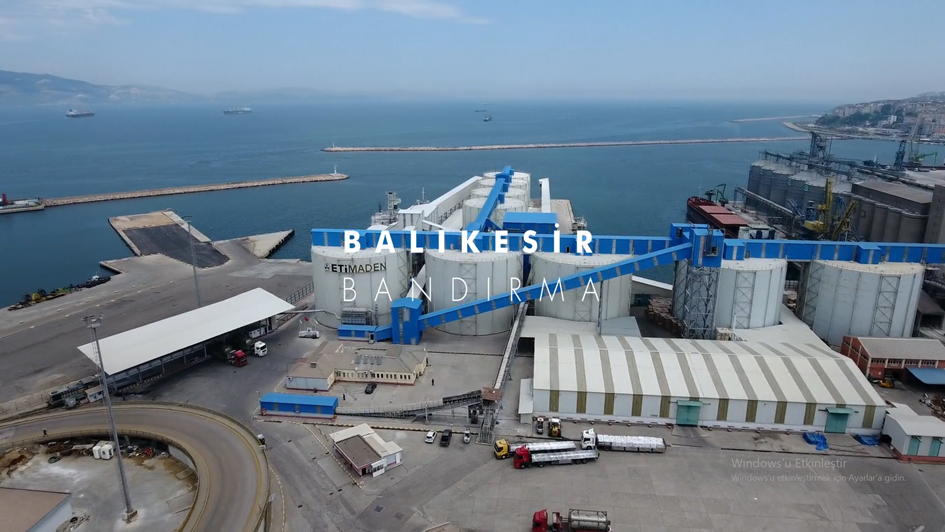 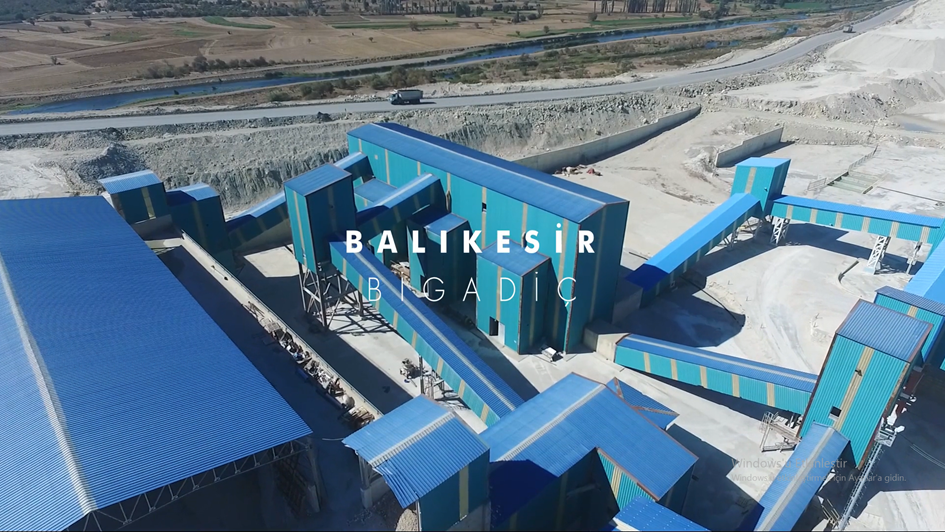 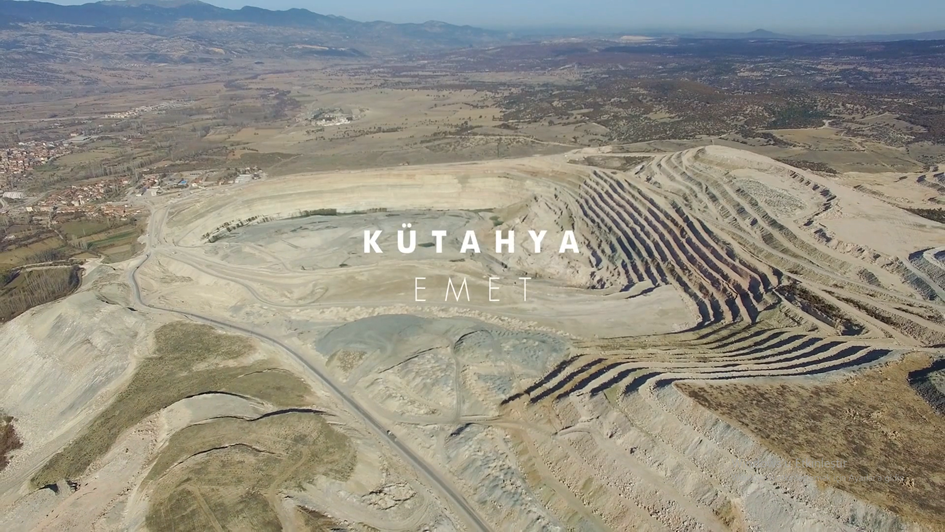 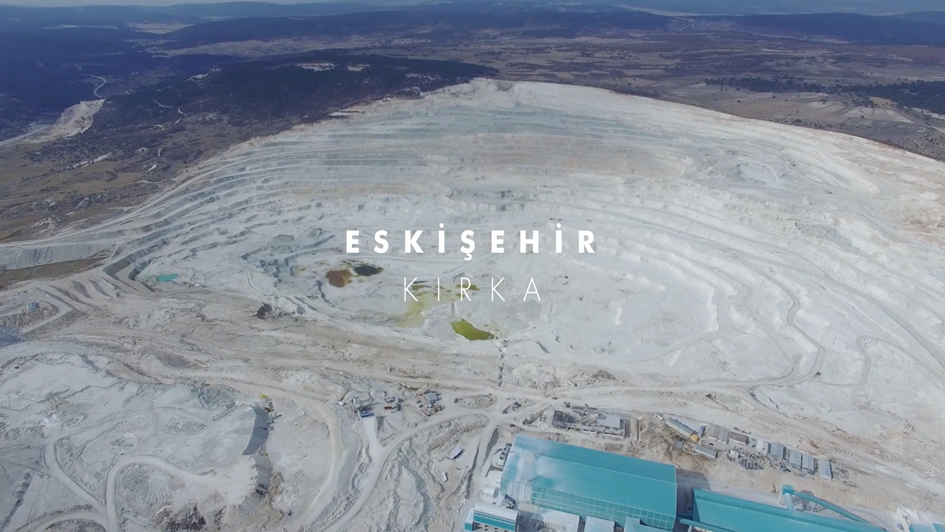 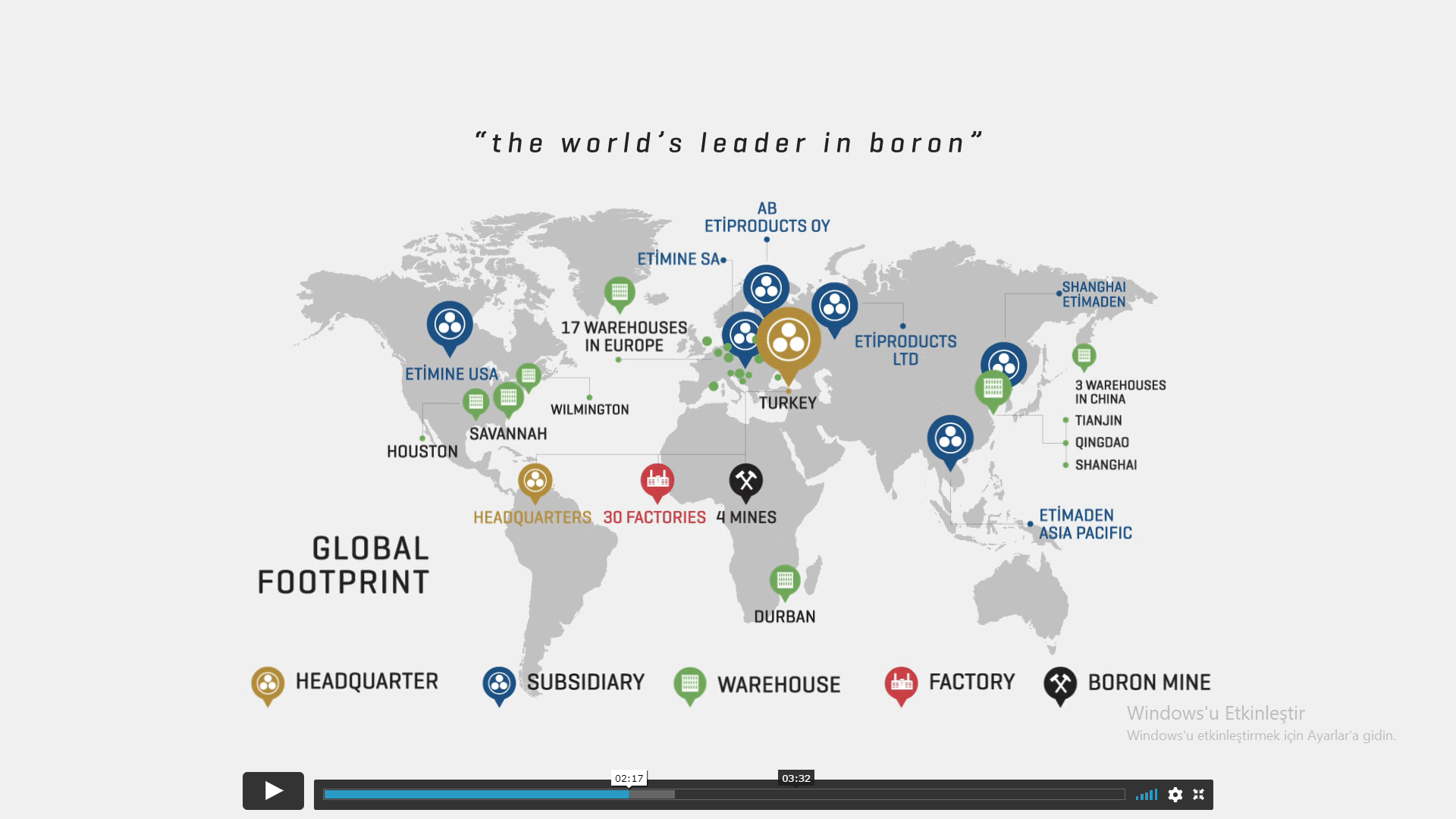 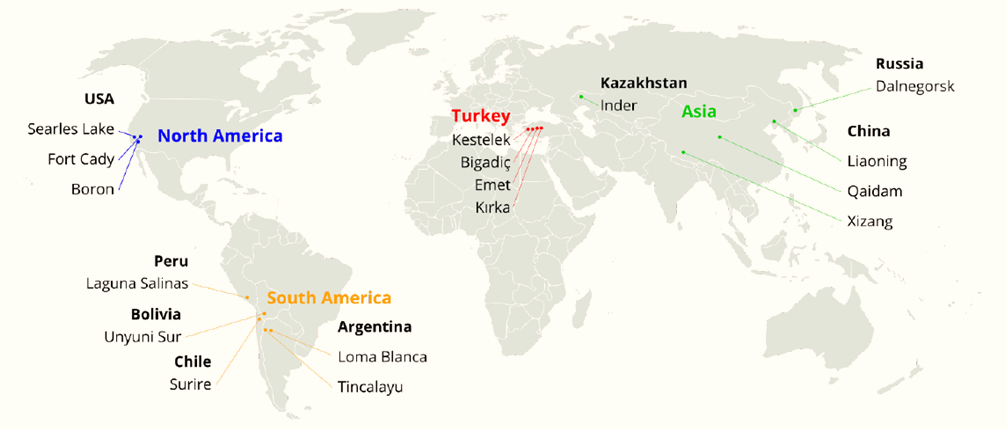 Dünyadaki en önemli bor madeni yatakları Türkiye, Rusya ve A.B.D’de yer almaktadır. Ticari bor rezervleri 4 farklı bölgede konumlanmıştır.
ABD Kaliforniya Eyaletinin güneyinde yer alan “Mojave Çölü” 
Güney Amerika’da yer alan “And Kemeri”
Türkiye’nin yer aldığı “Güney-Orta Asya Orojenik Kemeri”  
Doğu Rusya
ETİ Holding A.Ş, Bor Sektör Raporu, 2020
Yüksek konsantrasyonda ve ekonomik boyuttaki bor yatakları, Türkiye ve ABD’de  kurak, volkanik ve hidrotermal aktivitesi yüksek olan bölgelerinde bulunmaktadır.
ABD’nin önemli bor mineralleri tinkal, kernit ve bor içeren tuzlu sulardır. Başlıca bor yatakları; Kramer bor yatağı , Death Valley’de bulunan üleksit-proberit bor yatağı, Fort Cady kolemanit yatağı ve Searles gölünün borlu sularıdır.
Rusya bor minerallerinin çoğu Japon Denizi yakınında, Primorsk’taki Dalnegorsk bor yataklarından üretilmektedir.
Kazakistan’da, Kuzey Hazar Denizindeki Inder bölgesinde bor rezervi mevcuttur. En önemli mineraller; szaybelit, borasit’tir.
Çin bor rezervlerinin büyük kısmını bor ve magnezyumlu yataklar oluşturmaktadır. Yataklar Yingkou ve Liaoning bölgelerinde bulunmaktadır.
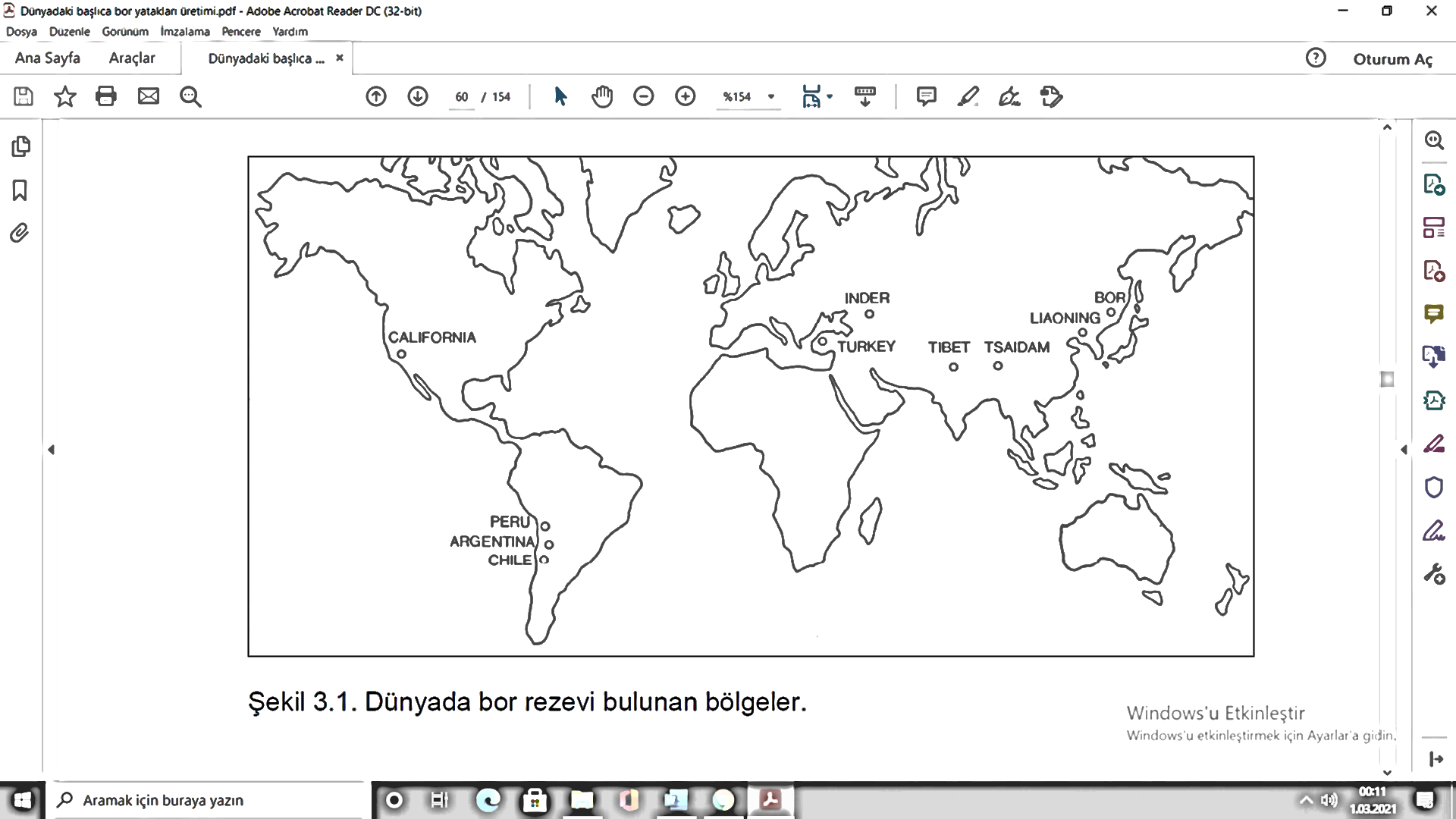 Boron (Kramer) Yatakları, Kuzey Amerika
Searles Lake Yatağı, Kaliforniya
Fort Cady Kalsiyum Bor Yatağı, Mojave Desert,Kaliforniya
Death Valley Bor Yatakları/Billie Mine
Sırbistan
Güney Amerika Bor Yatakları
Tincalayu, Arjantin
Salar de Olaroz, Arjantin
Salar de Surire Bor Cevheri Yatağı, Şili
Salar de UIyuni, Bolivya
Salar de Carcote ve Salar de Ascotan, Kuzey Şili
Asya Bor Yatakları
Rusya Bor Yatakları
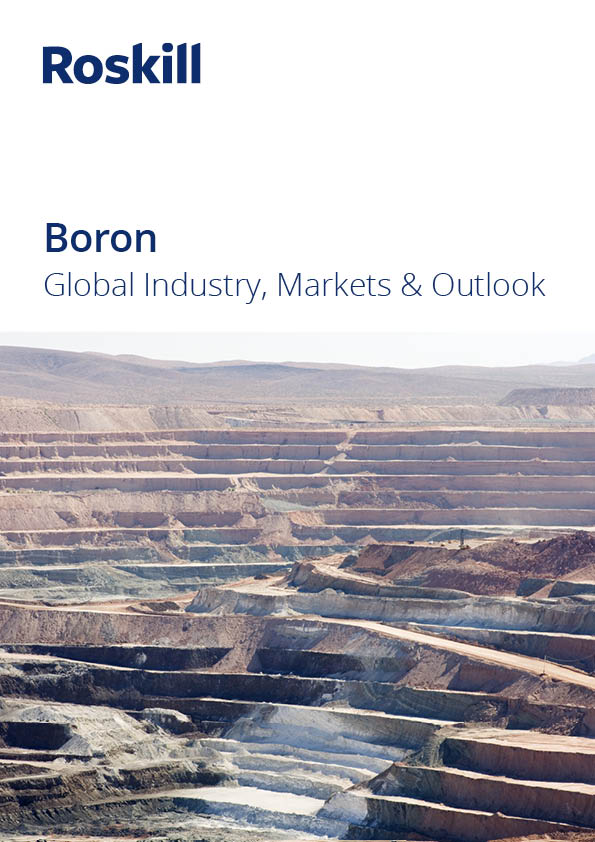 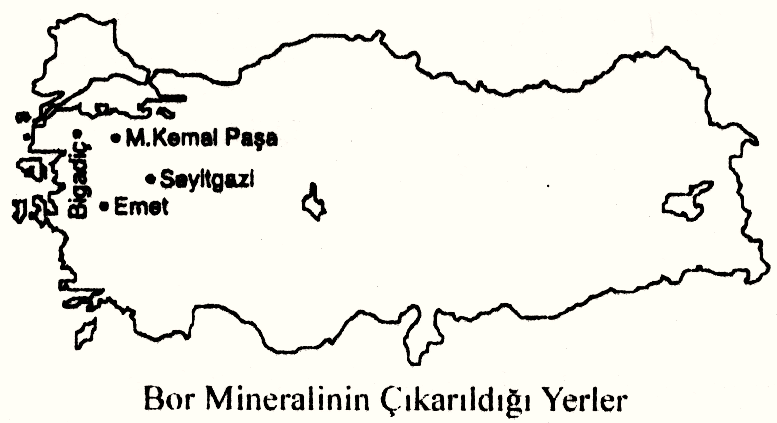 Türkiye dünya bor rezervlerinin % 73’lük kısmınına sahiptir. 
Ayrıca, safsızlık oranının çok düşük olması ve yüksek miktarda B2O3 içermesi nedeniyle bor mineral işletmeciliğinde daha avantajlı bir konumdadır.


Türkiye’de rezerv açısından en çok bulunan bor mineralleri Tinkal ve Kolemanit’tir. 
Dünya kolemanit rezervinin tamamına yakını ülkemizde bulunmaktadır.
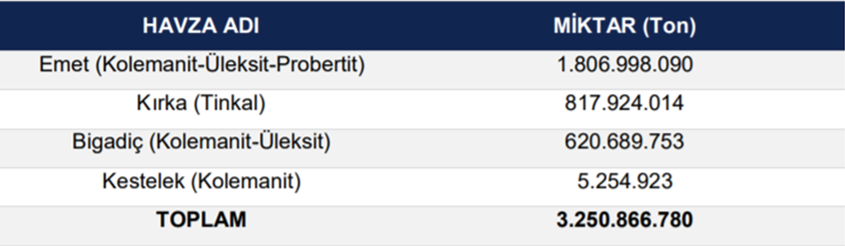 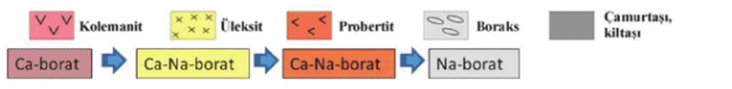